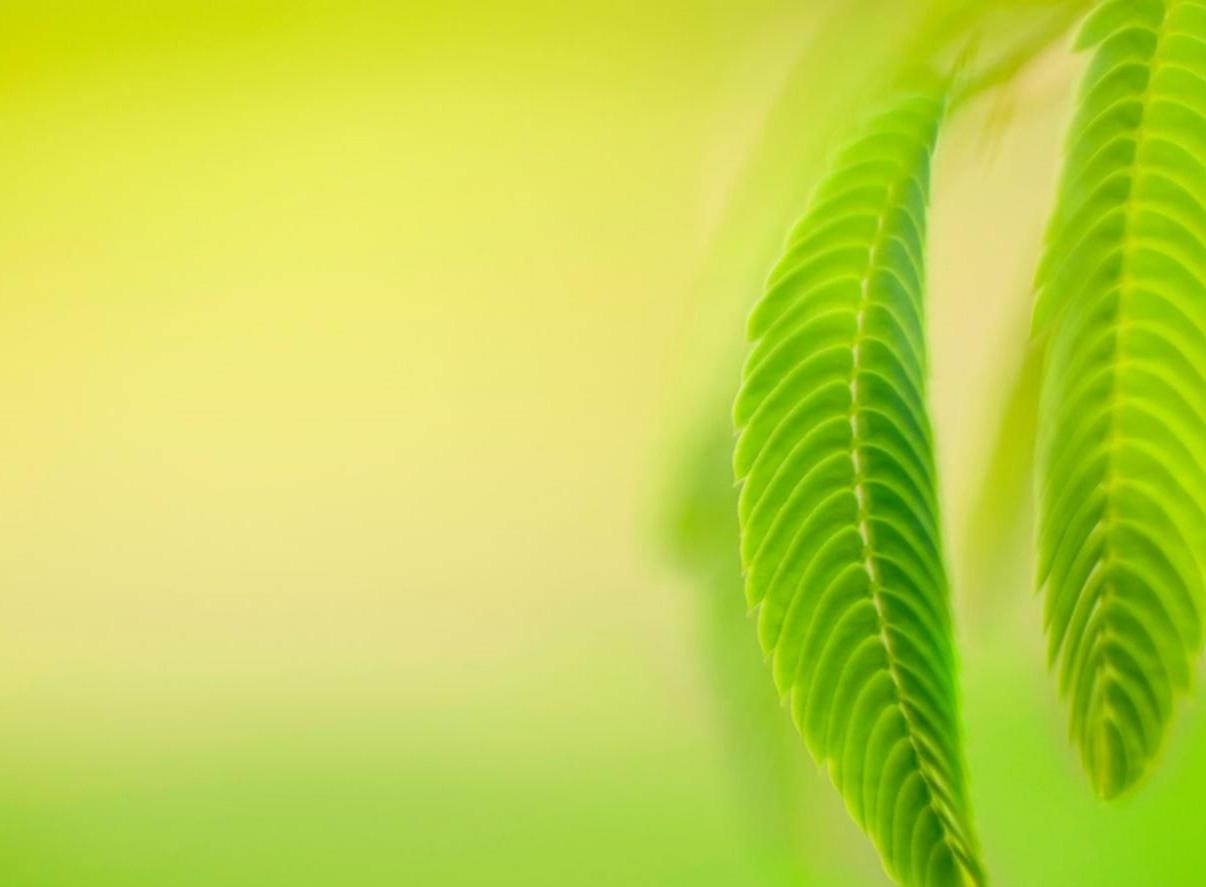 Дидактическая игра
 «Наши пернатые друзья»
для детей старшего дошкольного возраста
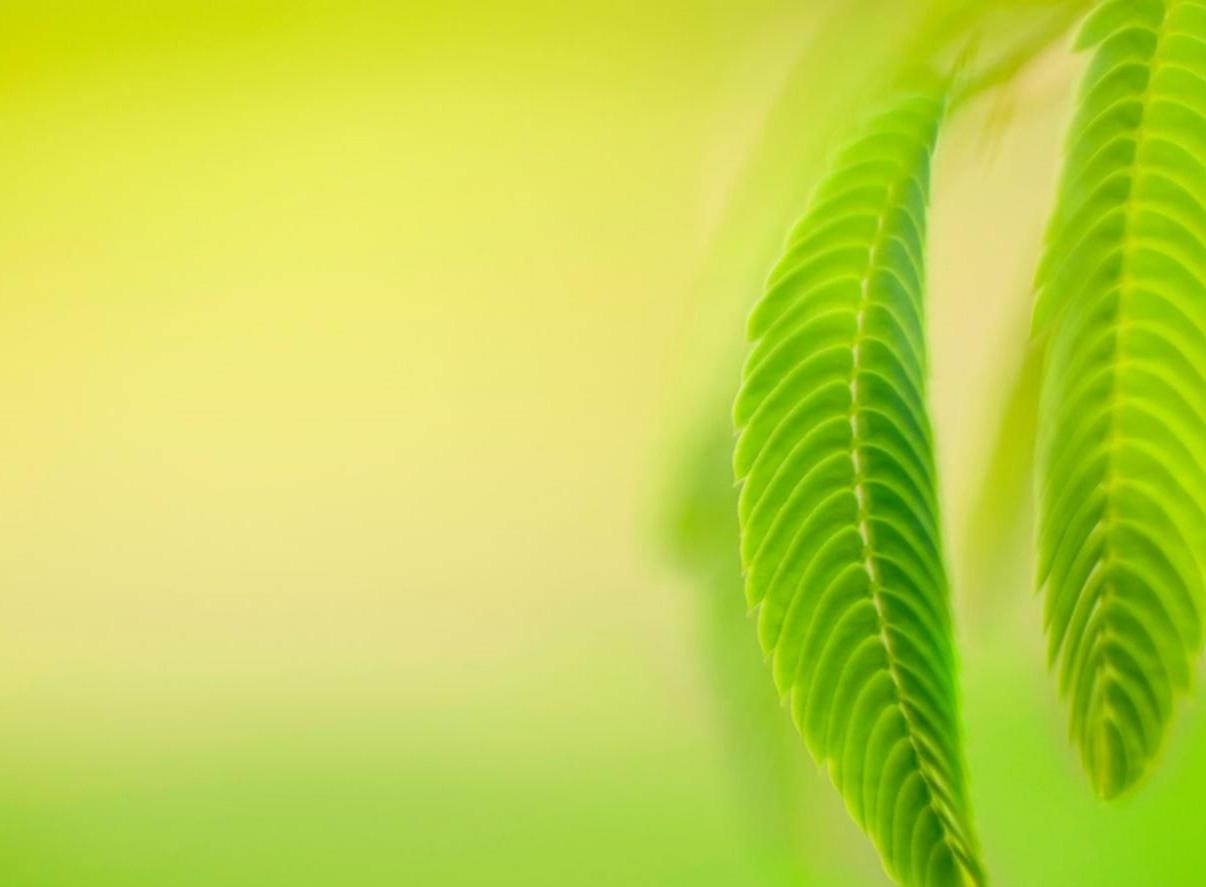 Содержание:
слайд 3. Найди и назови птиц;
слайд 4. Перелетные и зимующие птицы;
слайд 5. Дикие и домашние птицы;
слайд 6. Водоплавающие птицы;
слайд 7. Найди и назови детенышей птиц; 
слайд 8. Найди и назови детенышей птиц;
Слайд 9. Игра «Полетели птички»;
слайд 10. Чем питаются птицы;
слайд 11. Как люди заботятся о птицах зимой;
слайд 12. Строение птиц;
слайд 13. Отгадай загадку;
слайд 14. Отгадай загадку;
слайд 15. Какая птица выводит птенцов зимой;
слайд 16. Птица- лесной доктор;
слайд 17. Чей голос;
слайд 18. Ресурсы.
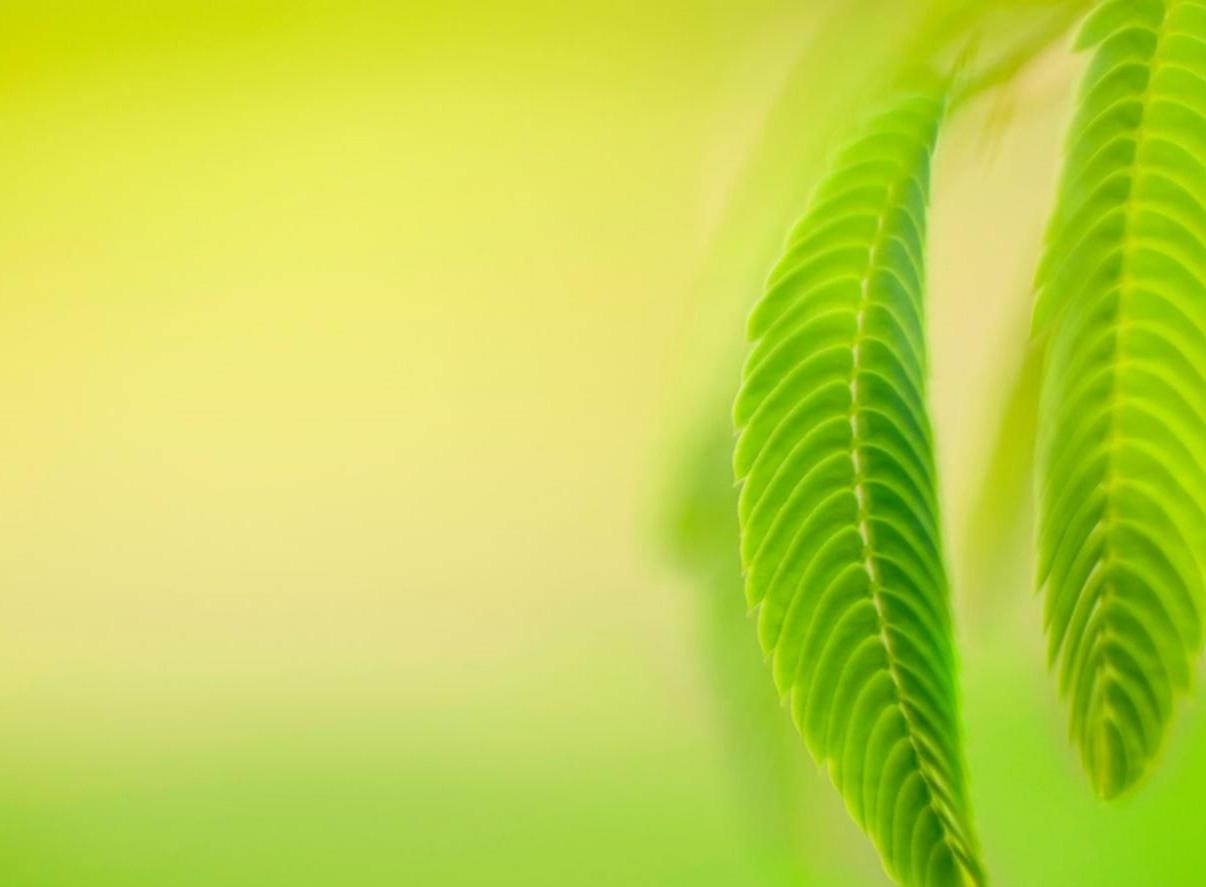 Найди и назови  птиц
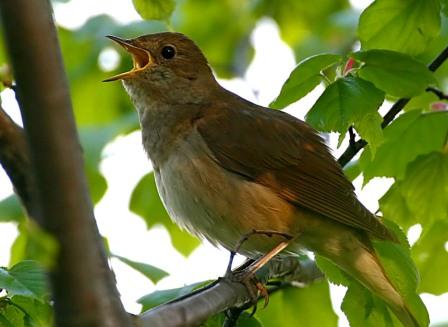 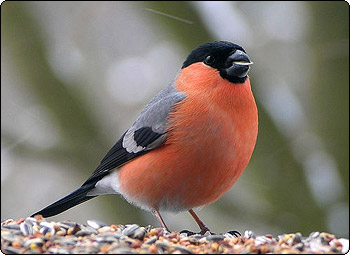 Снегирь
Соловей
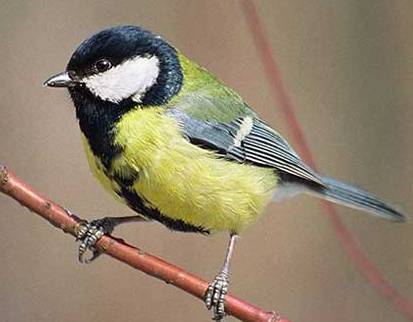 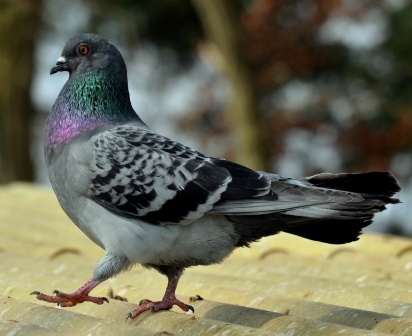 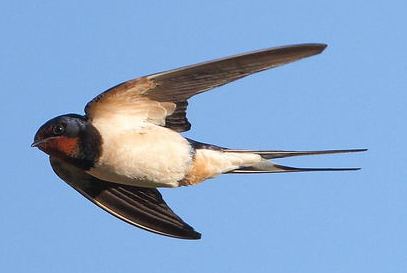 Синица
Голубь
Ласточка
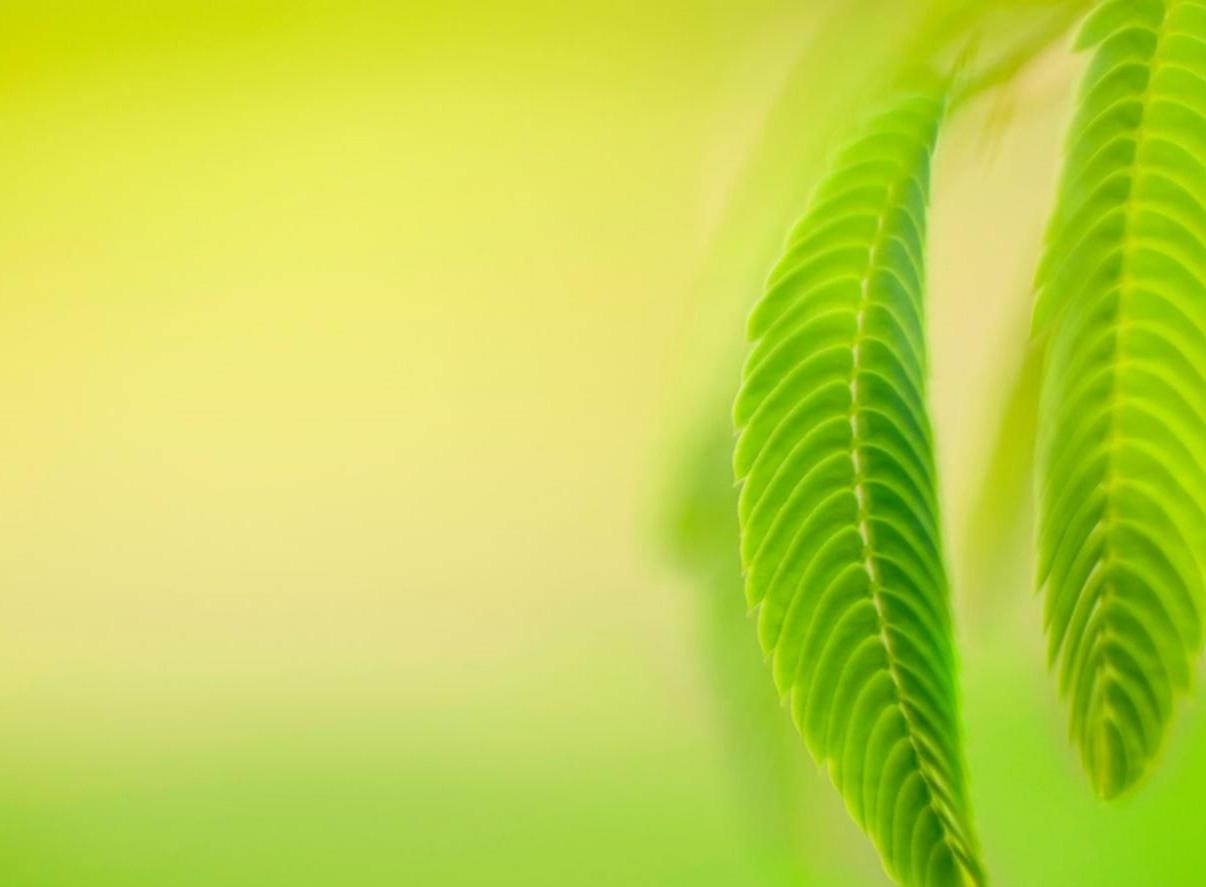 Перелетные и зимующие птицы
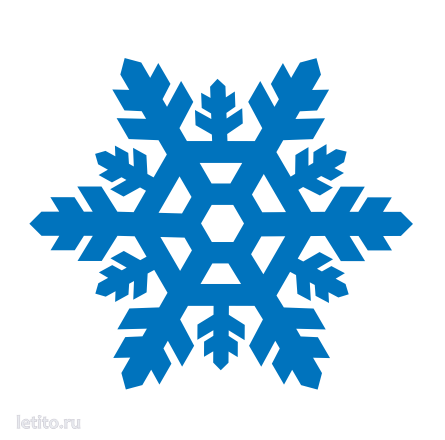 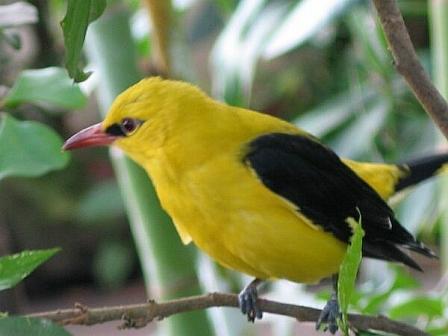 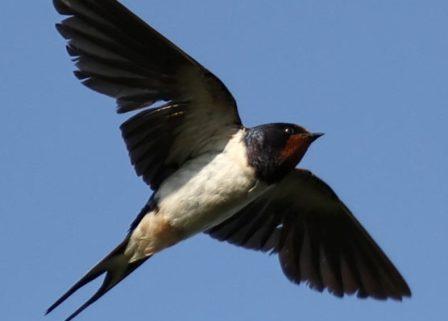 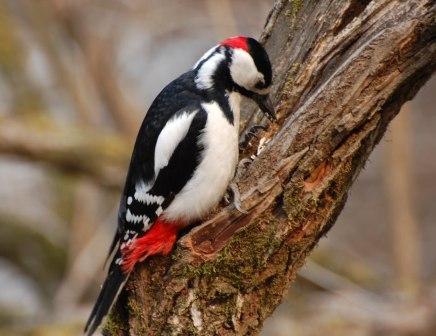 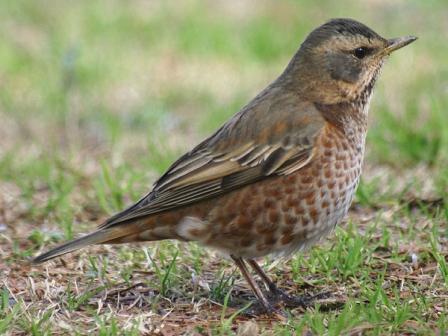 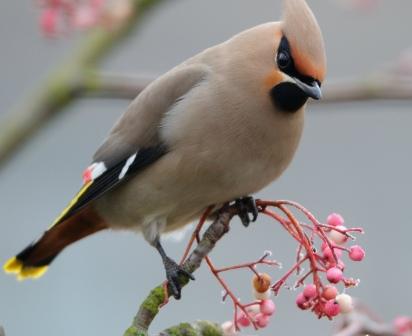 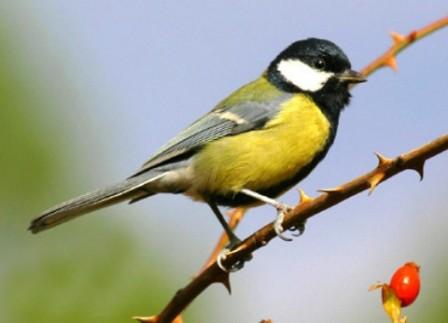 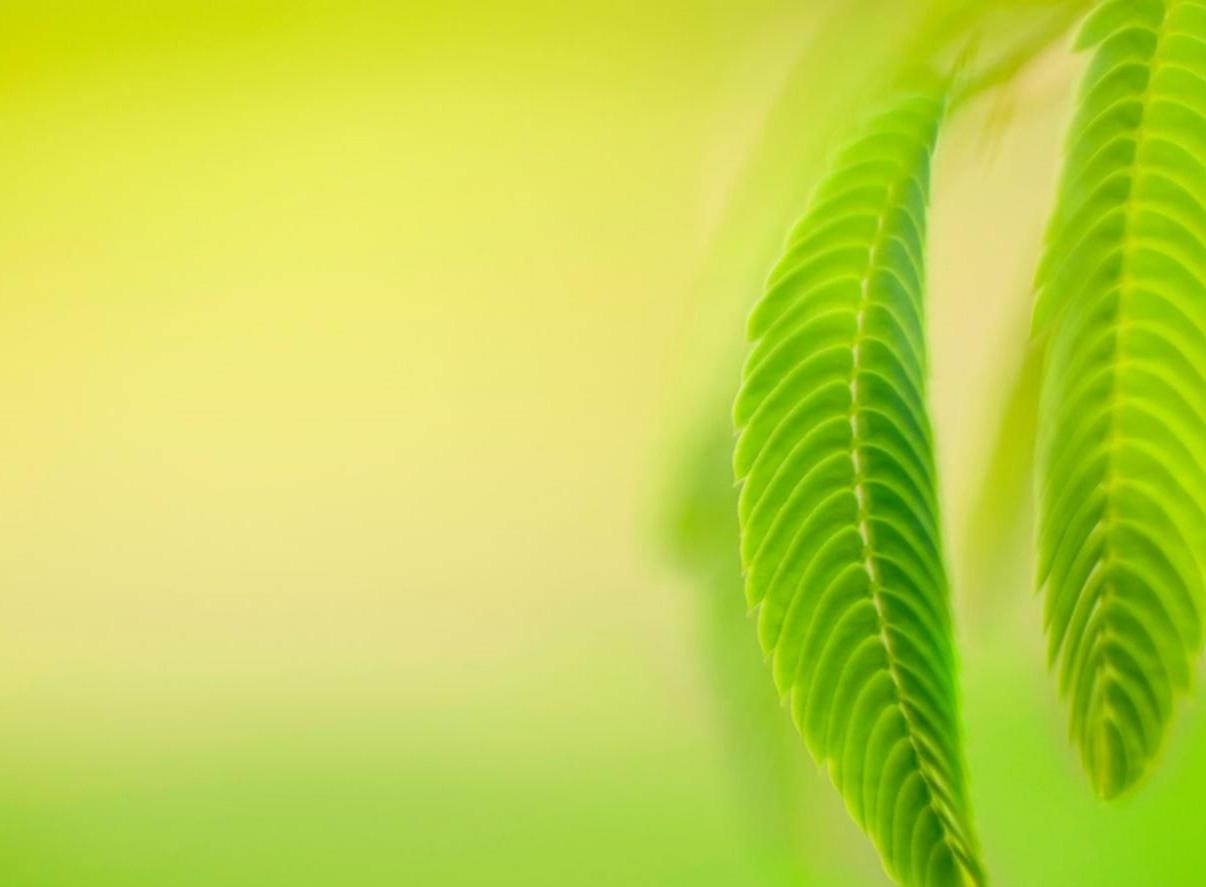 Дикие и домашние птица
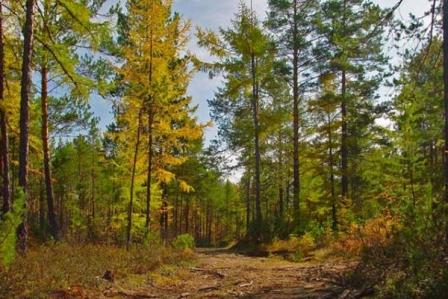 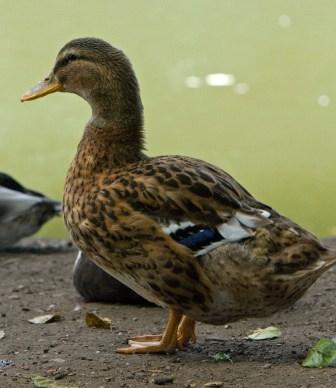 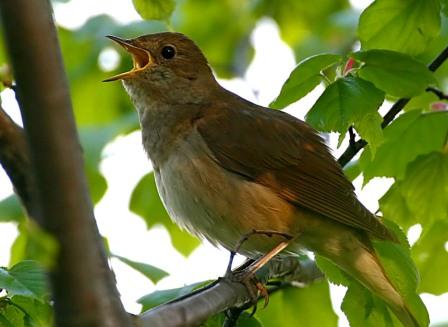 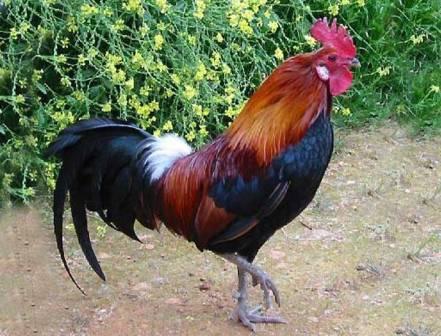 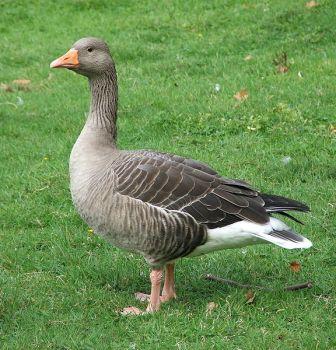 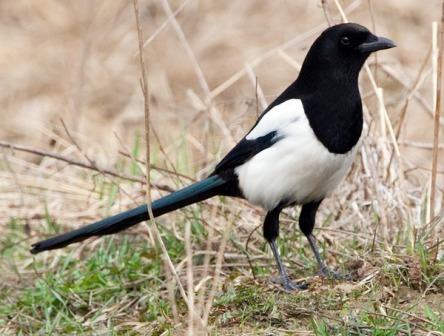 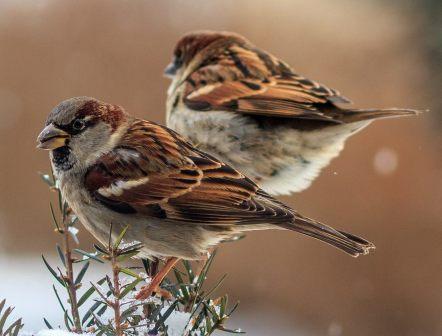 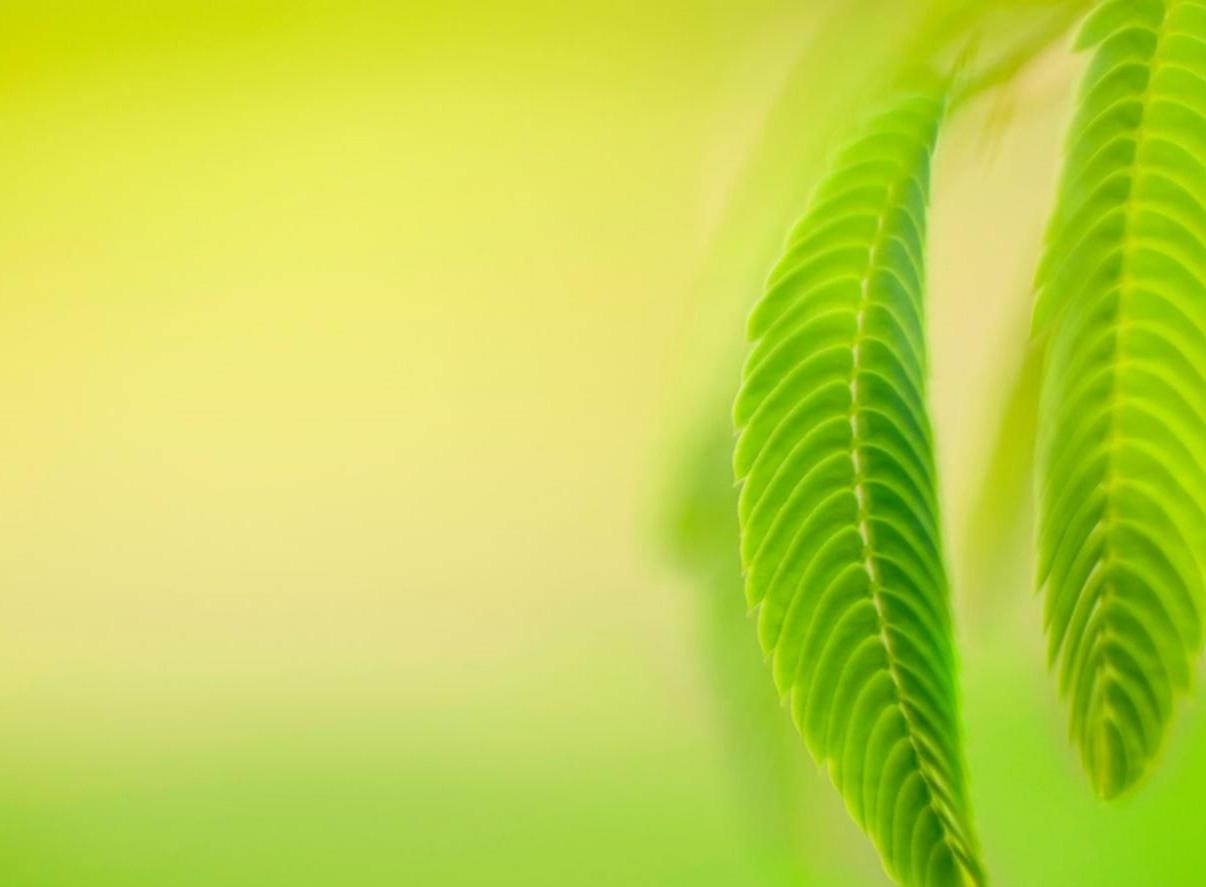 Водоплавающие птицы
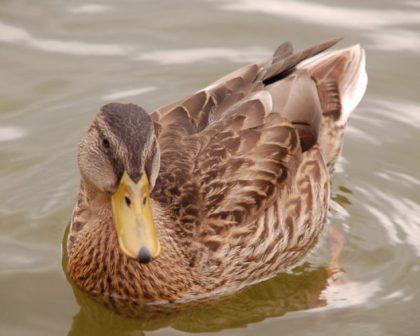 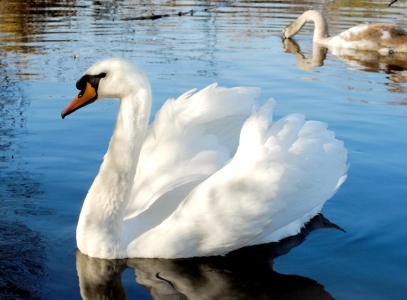 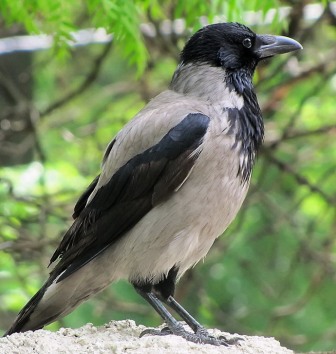 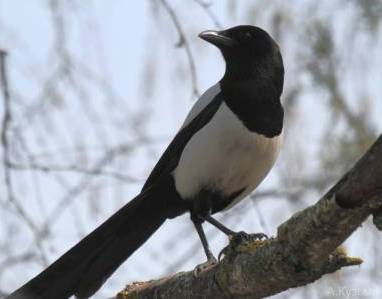 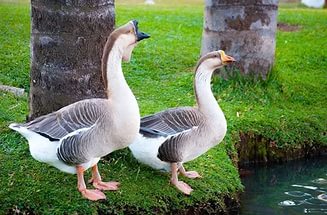 Найди и назови детенышей  птиц
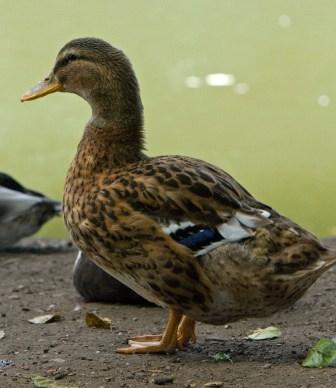 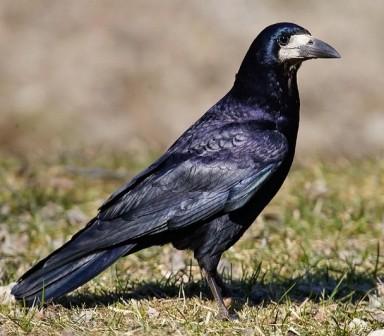 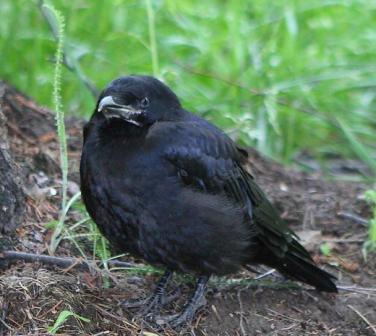 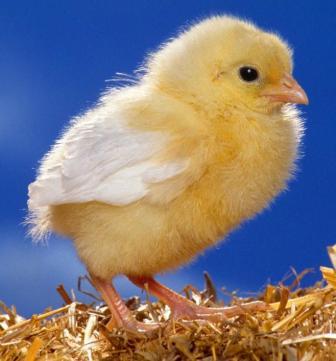 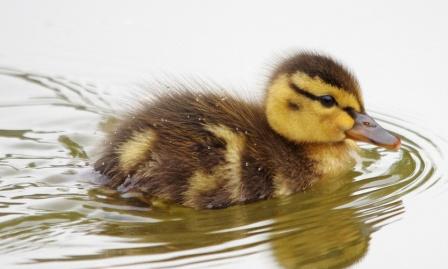 Найди и назови детенышей  птиц
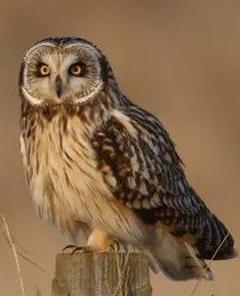 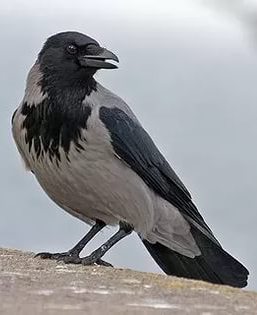 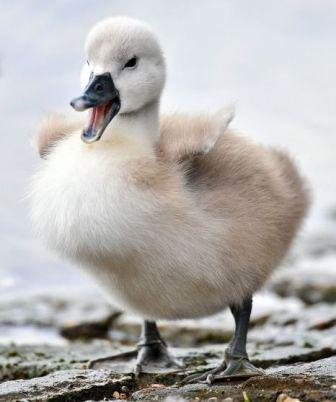 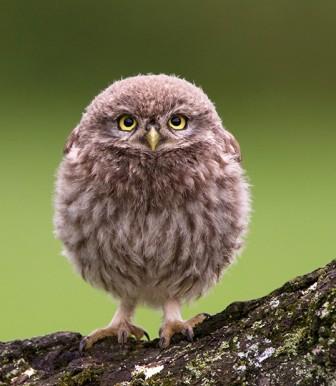 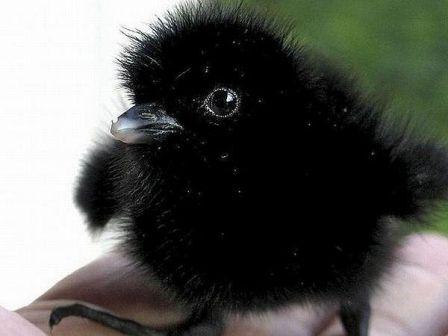 Игра «Полетели птички»
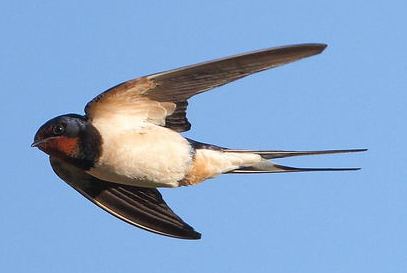 Ну-ка, птички, полетели,Полетели и присели,Поклевали зернышки,Поиграли в полюшке,Водички попили,Перышки помыли,В стороны посмотрели,Прочь улетели.
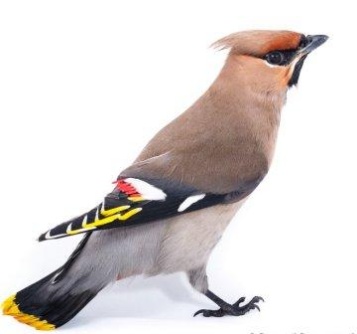 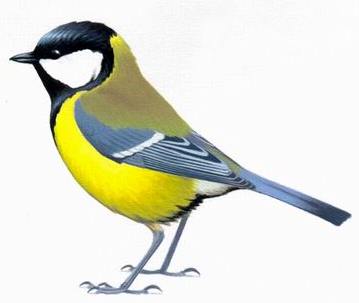 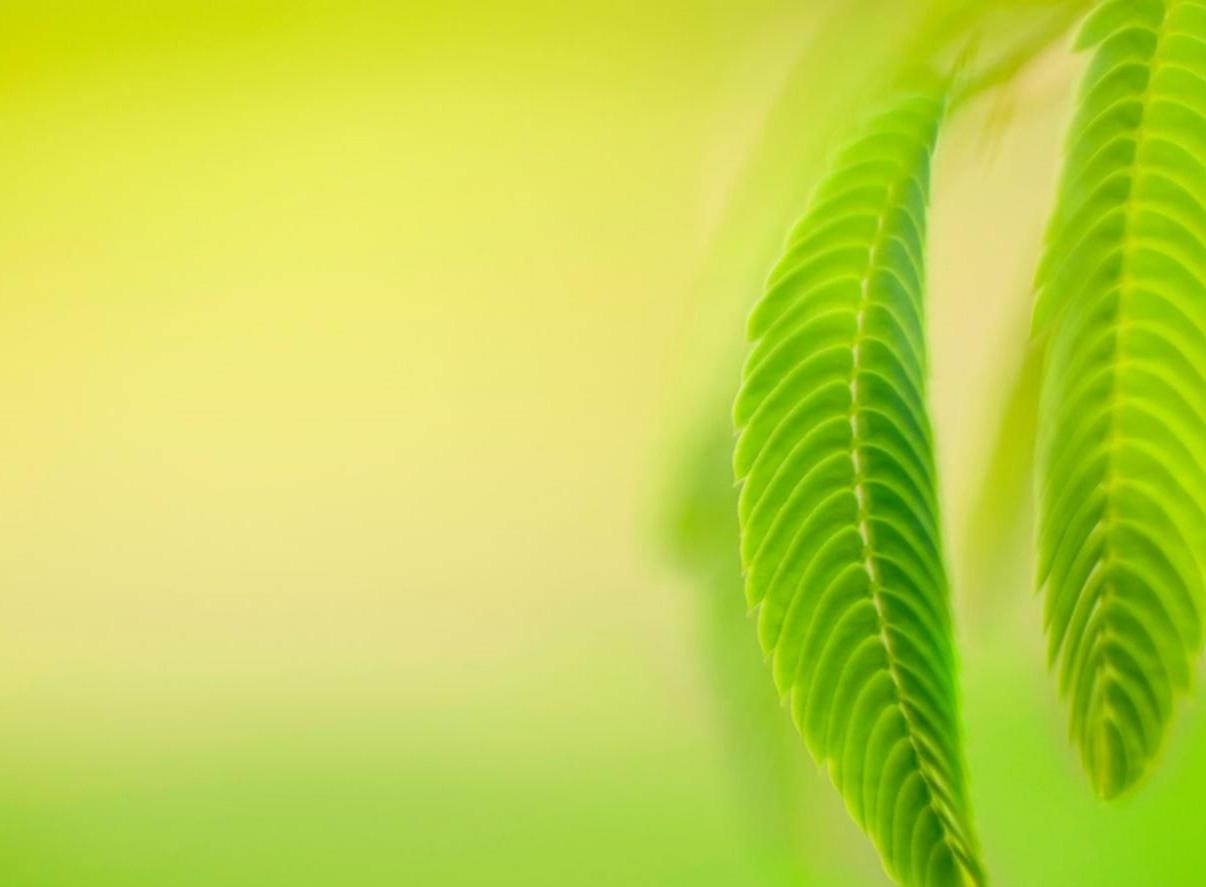 Чем питаются птицы
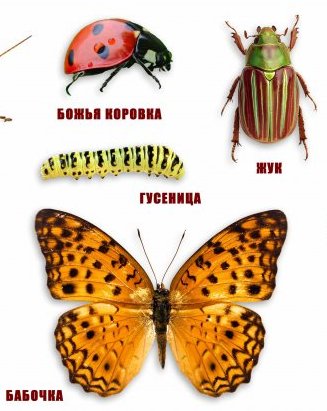 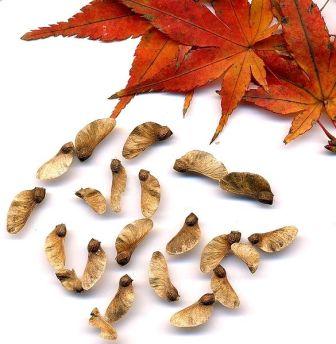 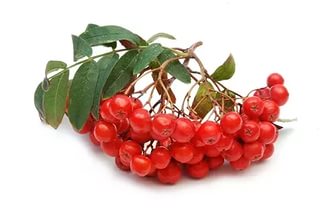 Как люди заботятся о птицах зимой
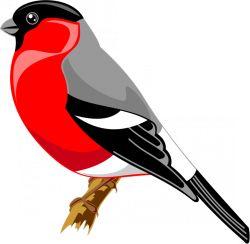 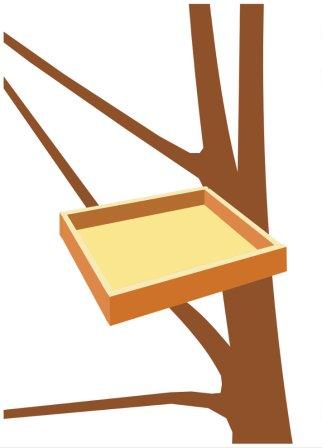 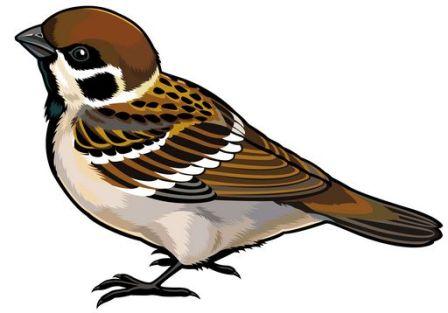 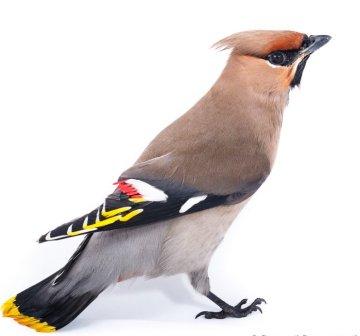 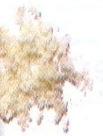 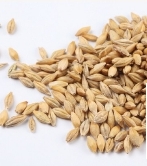 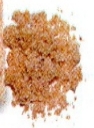 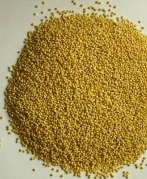 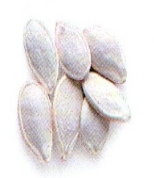 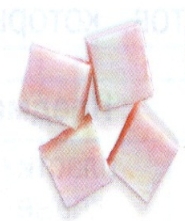 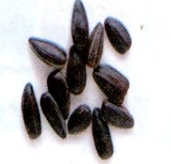 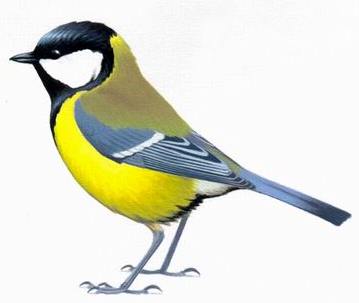 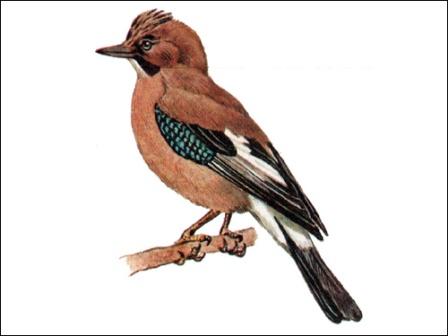 Строение птиц
Голова
Клюв
Шея
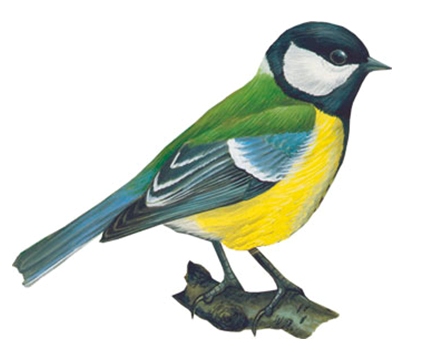 Туловище
Крылья
Хвост
Ноги
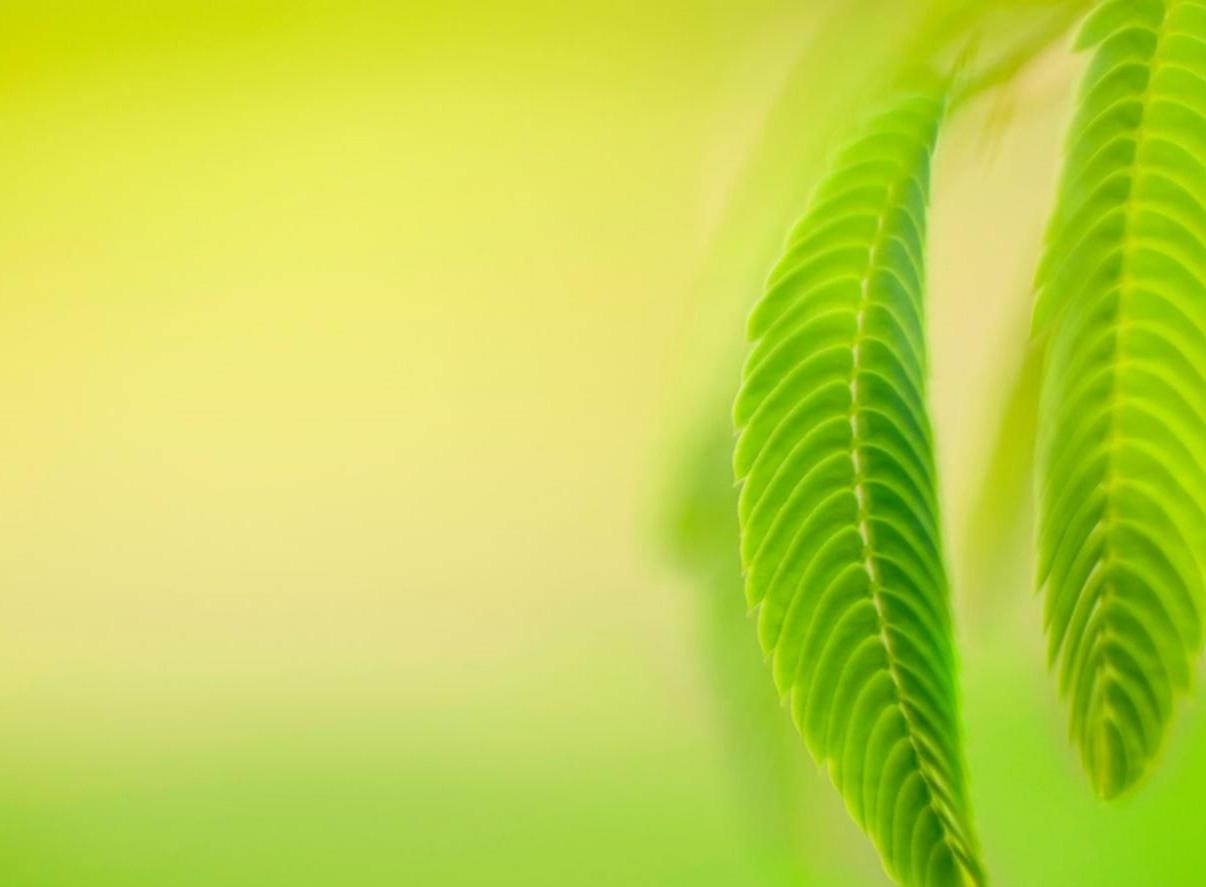 Отгадай загадку
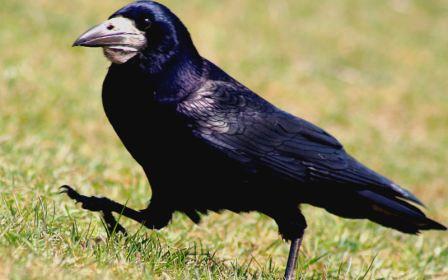 Грач
Сова
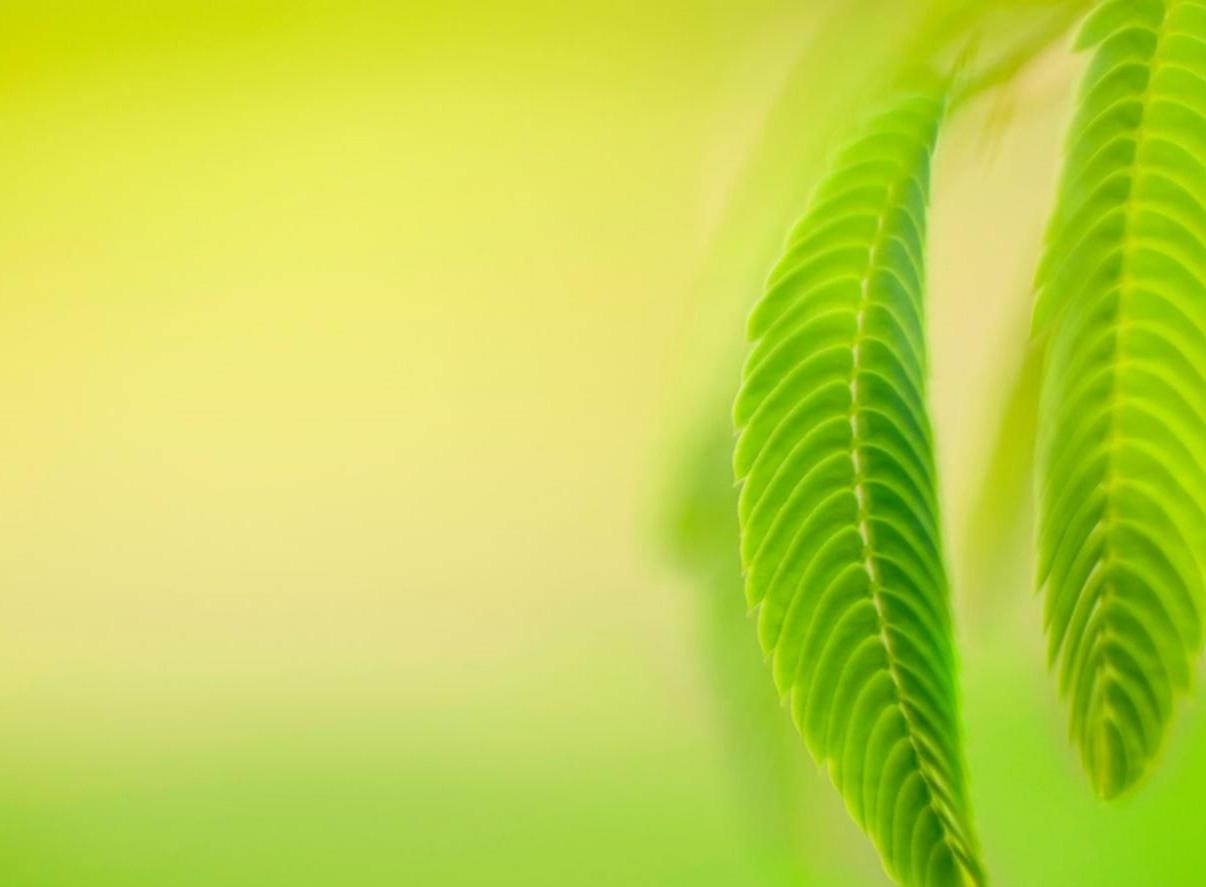 Отгадай загадку
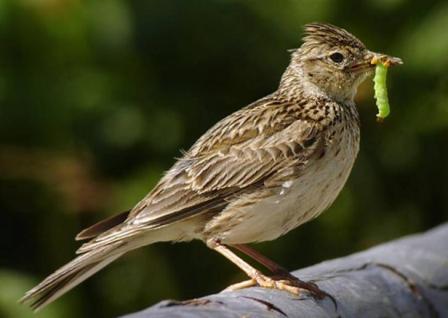 Снегирь
Жаворонок
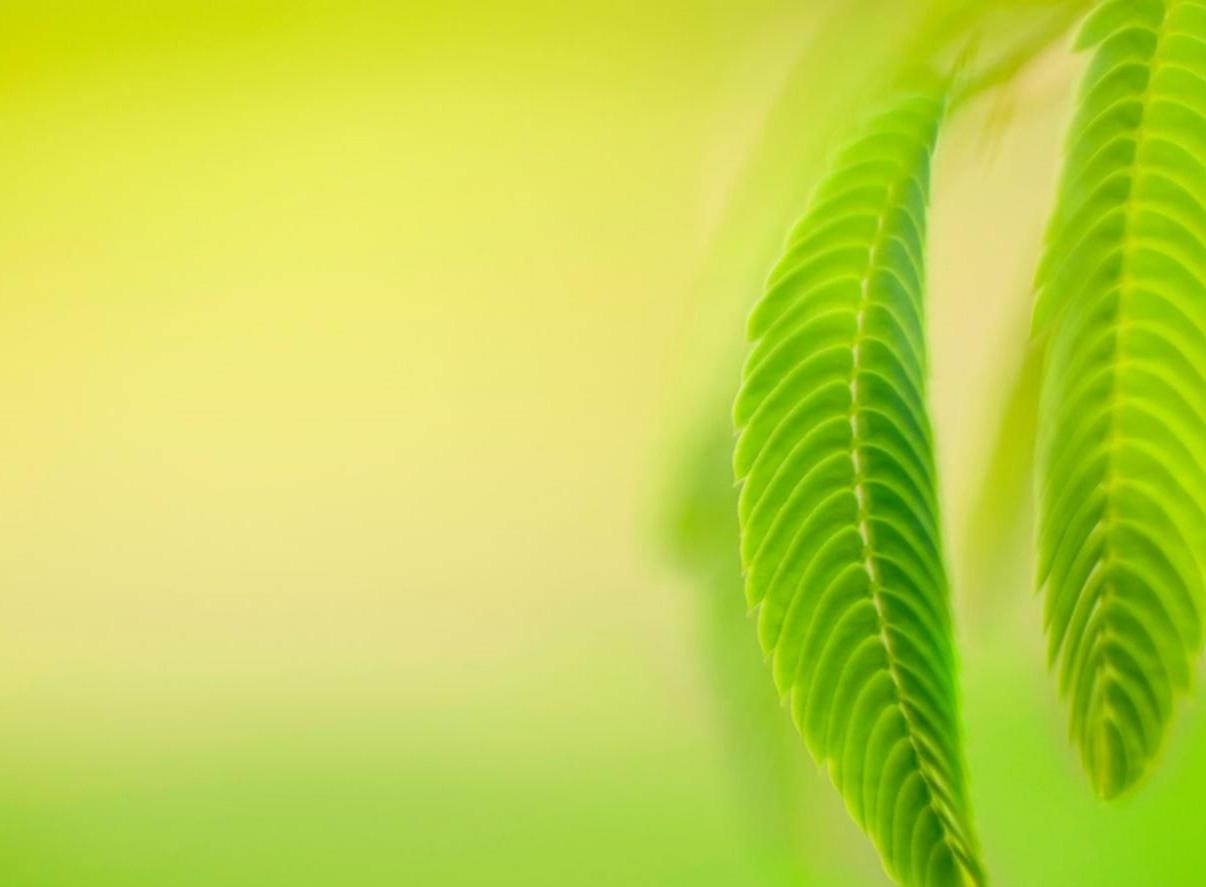 Какая птица выводит птенцов зимой?
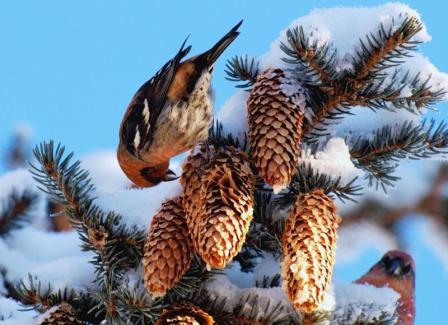 Клест
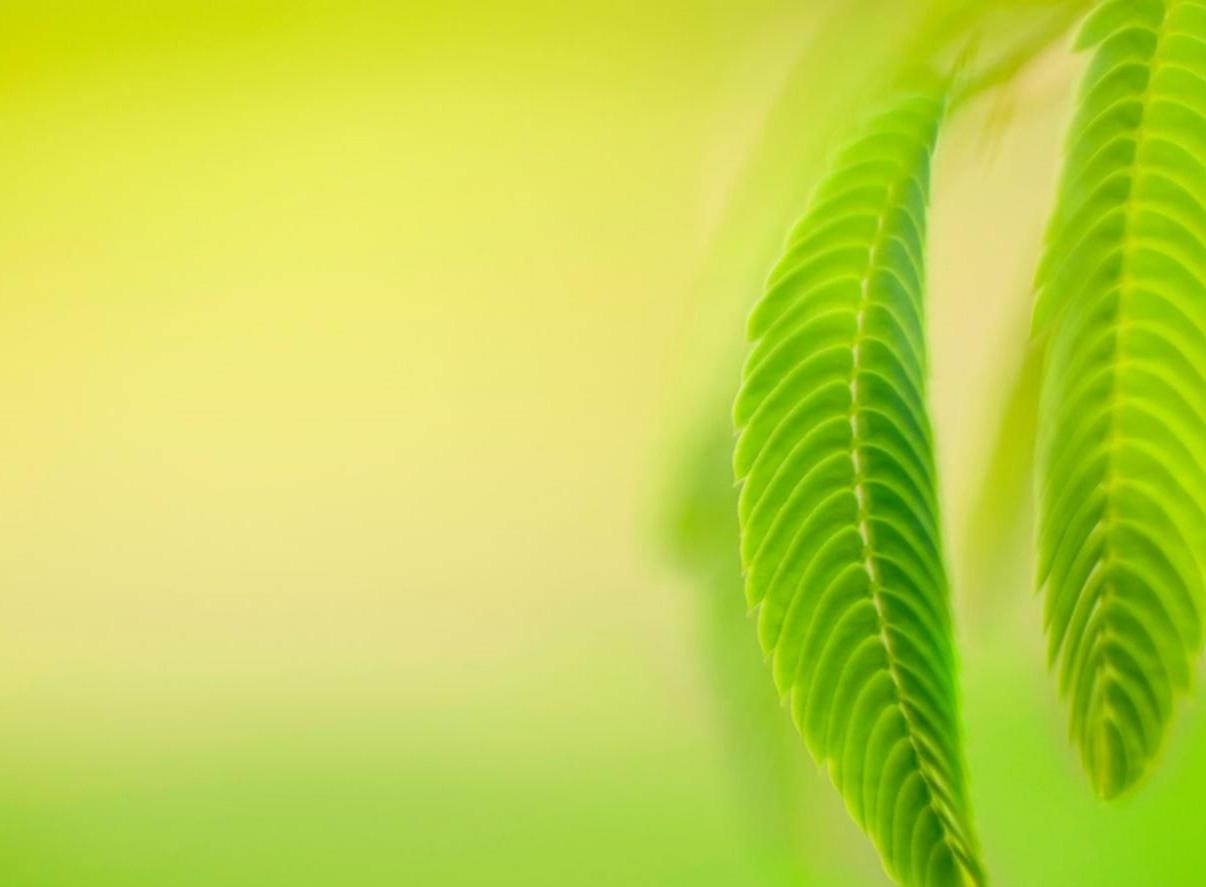 Птица – «Лесной доктор»
У деревьев доктор свой,Не обычный, а лесной,Разговаривает простоОн с берёзой и сосной.Без лекарств и инструментаОн излечит пациента,Прилетел и сел на сук --Как здоровье? тук-тук-тук...
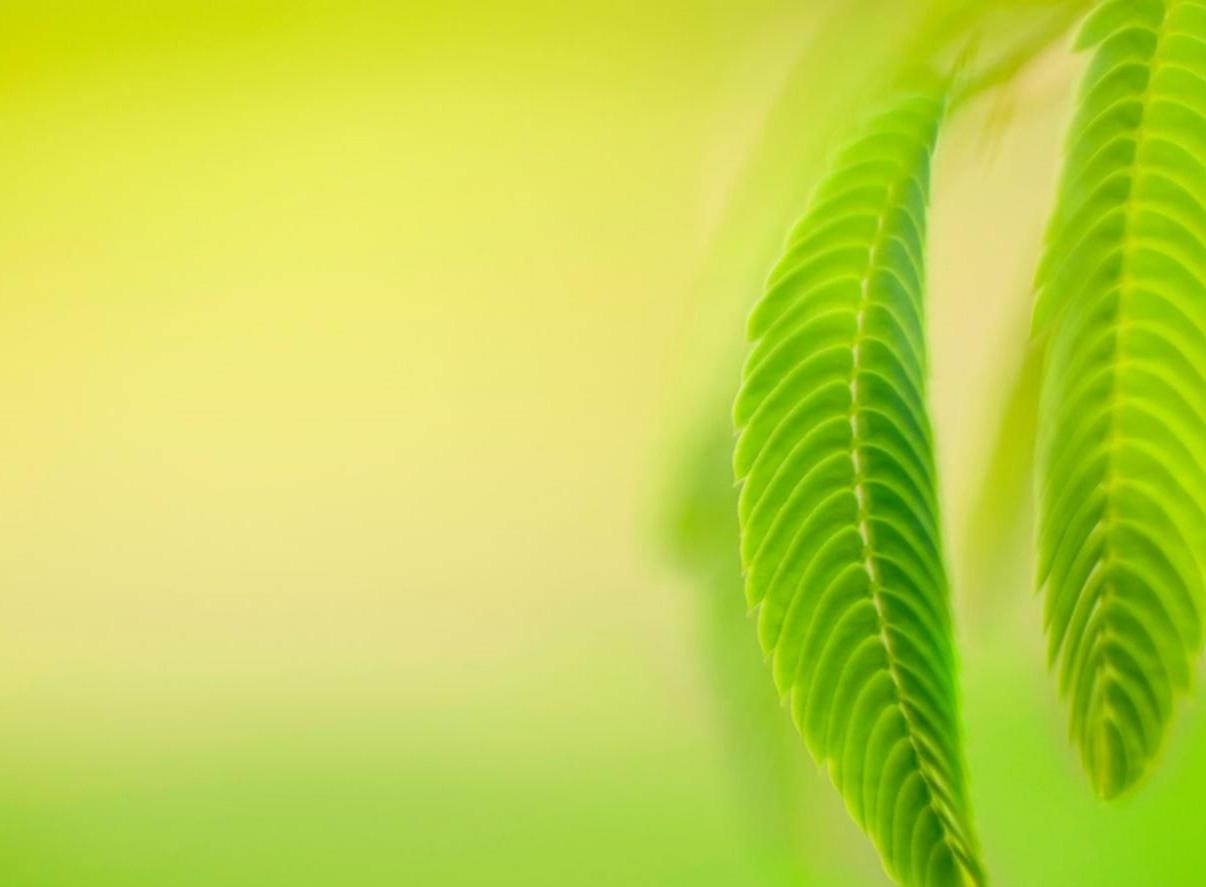 Чей голос?
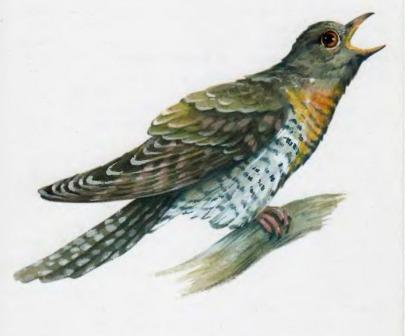 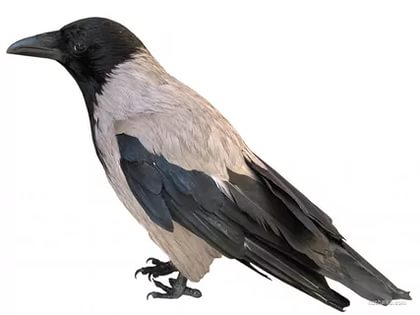 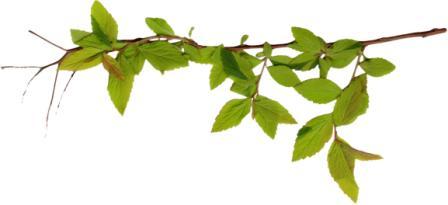 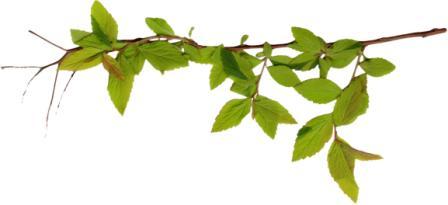 1.
2
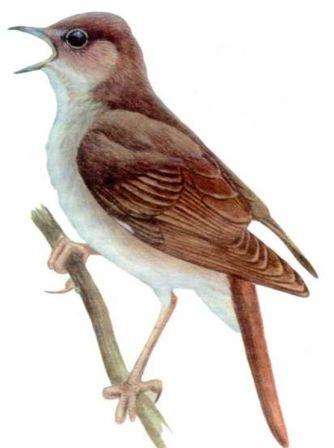 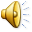 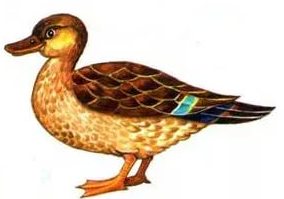 3
4
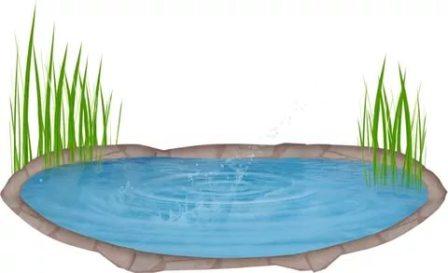 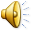 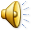 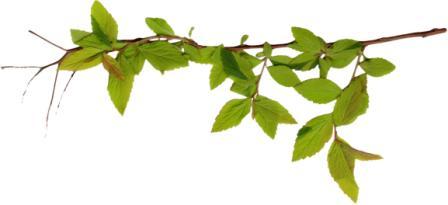 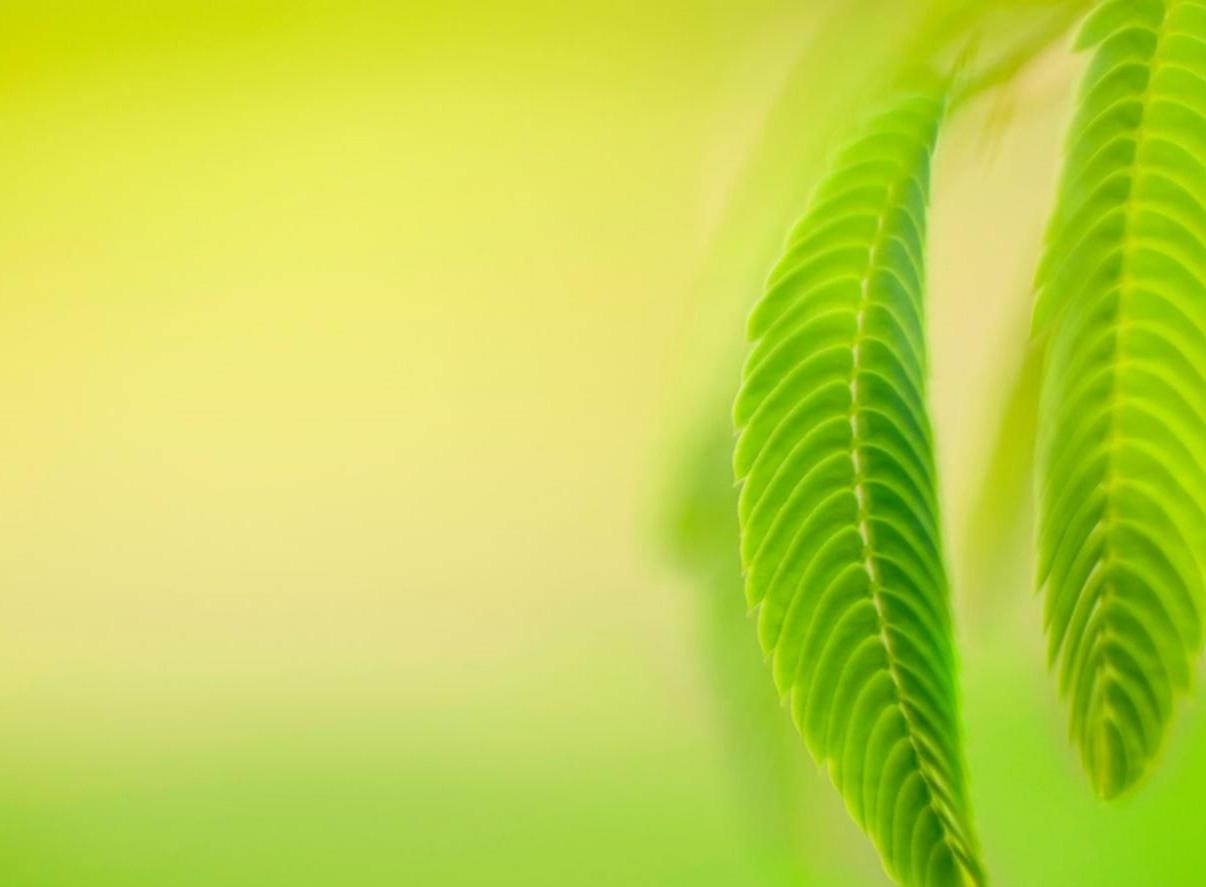 Молодцы!